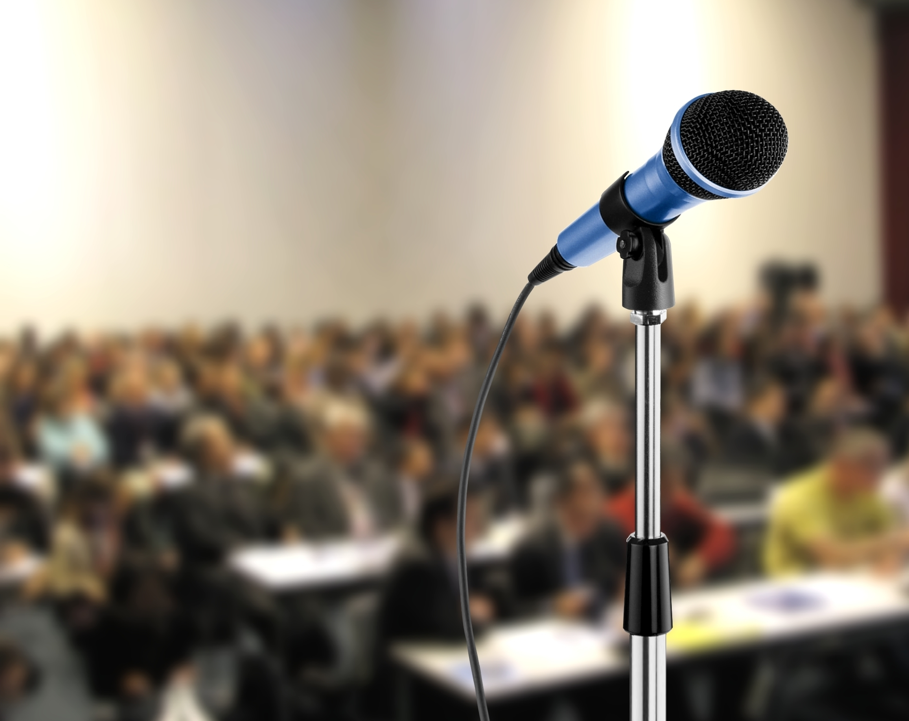 Public SpeakingLab
Seminario per PhD students
Palermo 12-13 ottobre 2022
Obiettivi
Logistica
14.00 Inquadramento teorico del PS

15.00 Seconda prova di comunicazione: tema ”scientifico”

16.00 Feedback e analisi dei filmati


17.00 Chiusura programma
Agenda
9.00 Introduzione-obiettivi

9.20 Ice breaking, divisione in due sottogruppi, uno per docente/aula

10.00 Prima prova di comunicazione: tema libero

Presentazioni realizzate dai partecipanti, 3 minuti, filmate
Feedback e analisi dei filmati

13.00 Pranzo
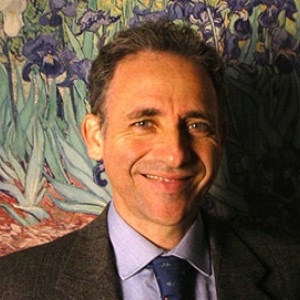 Docenti
Guido Paolo Ridoni e Dan Wiesenfeld hanno oltre 50 anni di esperienza nella formazione manageriale in ambito aziendale, istituzionale e universitario.

La natura esperienziale del programma prevede il lavoro in gruppi ristretti di circa 10 persone per ogni docente.

I 20 partecipanti a giornata previsti saranno pertanto suddivisi in due sottogruppi
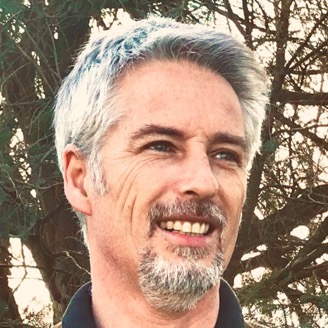